UMKC faculty in the news
Faculty Senate
Feb. 17, 2015
Communication channels for faculty news
Multiple options:
Local, regional and national media
UMatters
Your own unit’s website
Facebook, Twitter and other social media
Our UMKC-produced magazines
eRoos and other alumni publications
Other: Blogs, higher ed publications, trade and professional journals, local web and media partners, etc.
[Speaker Notes: Bring copies of:
Explore
Panorama
Perspectives
Res Ipsa]
High interest in our faculty
We produced literally hundreds of stories about our UMKC faculty in 2014 alone.
More than 100 stories featuring our UMKC faculty were published in newspapers or broadcast on television or radio.
A couple hundred more were published in our UMKC channels, including UMatters, UMKC Today, our Facebook and Twitter channels and various UMKC magazines and newsletters. 

But we also turned away several dozen opportunities to showcase our media...
Ways to share your story
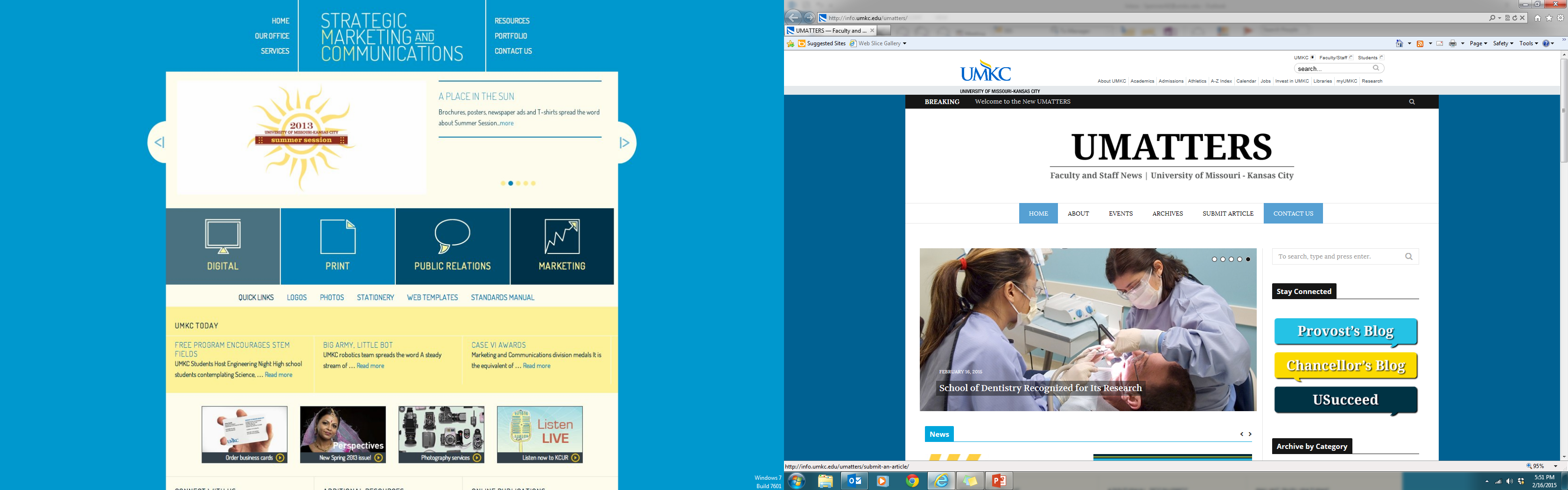 Send us a story tip through UMatters...
[Speaker Notes: Pix of UMatters]
UMatters Survey – topics in order of interest
Faculty
	1) Tech upgrades, wellness, incentives
	2) Research
	3) Perks
	4) and 5) (tie) Events and general campus news 
	6) Professional development
	7) Faculty with tenure
Staff
	1) Tech upgrades, wellness, incentives
	2) Perks
	3) General campus news
	4) Events
	5) Professional development
	6) Internal job postings
	7) Research
[Speaker Notes: 1.Faculty and Staff Article Interest: (To sum it up quickly below, 1 being the highest, is the interest in order:
Faculty: 1) Technology upgrades/wellness/incentives; 2) Research; 3) Perks; 4) and 5) Events and General Campus News (tie); 6) Professional Development; 7) Faculty who Have Earned Tenure; 8) Internal Job Postings; 9) Athletics
Staff: 1) Technology upgrades/wellness/incentives; 2) Perks; 3) General Campus News; 4) Events; 5) Professional Development; 6) Internal Job Postings; 7) Research; 8) Athletics; 9) Faculty Who Earn Tenure]
Ways to share your story
OR through the MCom website, under Resources tab.
www.umkc.edu/mcom
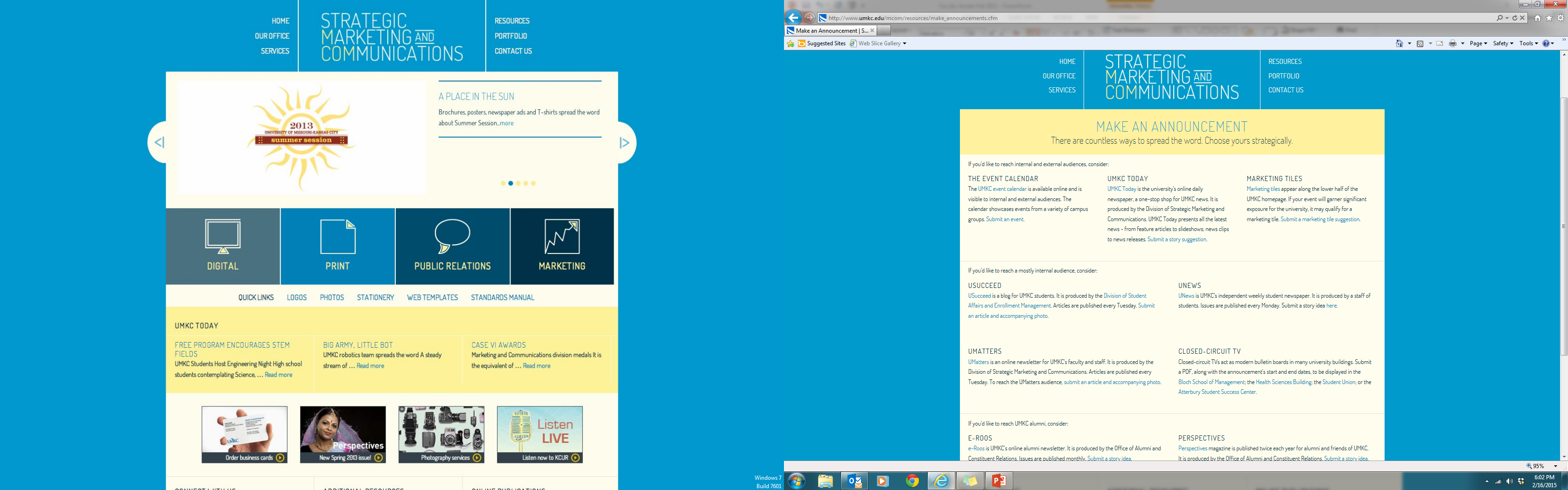 [Speaker Notes: http://www.umkc.edu/mcom/resources/make_announcements.cfm]
Ways to share your story
Contact a member of our PR team.
John Martellaro, ext. 1592
Stacy Downs, ext. 1441 
Wandra Green, ext. 1601
Bridget Koan, ext. 6678
More about our PR services
Resources our PR team can offer:
We can provide feedback on how to increase appeal of your story for media
We can create a customized media list based on topic area using a media database
We can provide media training – how to sound and look your best on TV/radio or a “practice interview” for print media
We can identify opportunities that may make your story more appealing to newspaper or TV
Two new opportunities
Two new opportunities:
Join a “Faculty Media Opportunity” email list. When we get media opportunities, we need people to quickly help us identify faculty experts who can be available on short notice.
Phase II of our “UMKC – Going Places” storytelling project will focus on student/faculty stories. Coming next semester.